TransportationTechnical WorkingGroup
March 28th, 2024
Agenda
Nominating Trails

Data Standards (Bridges and Airports)

Railroad and Freight Data

MIRE data standards
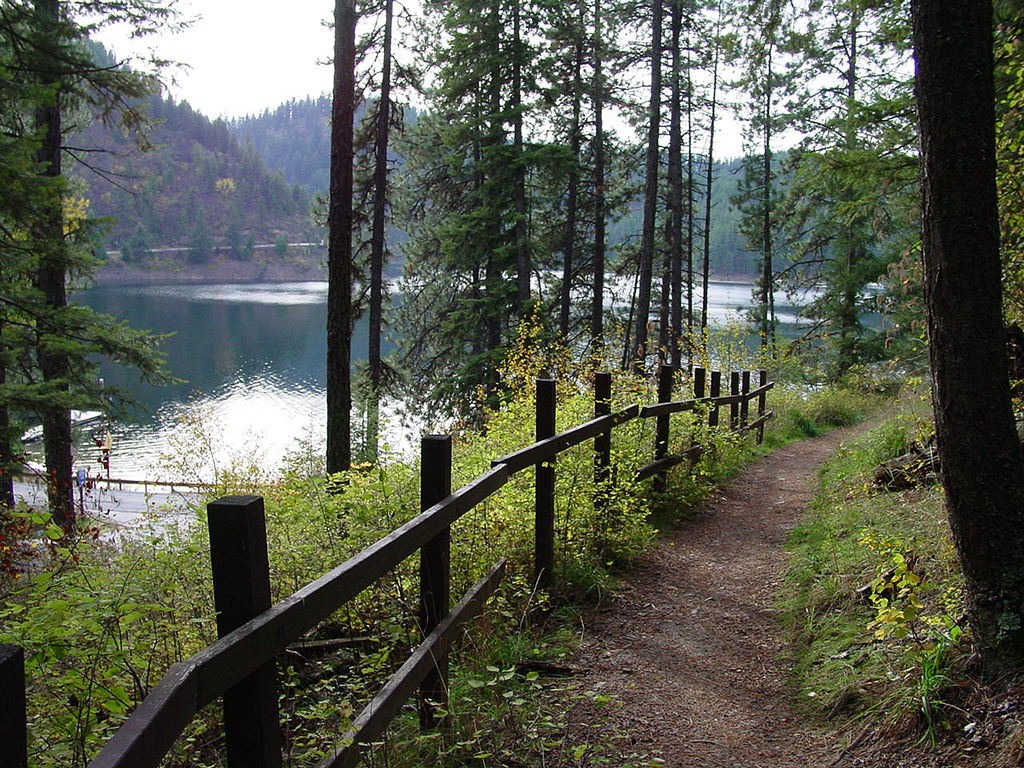 Nominating Trails- Alex Ernst -
Send out for TWG review

Push nomination to IGC-EC

Approval from IGC-EC
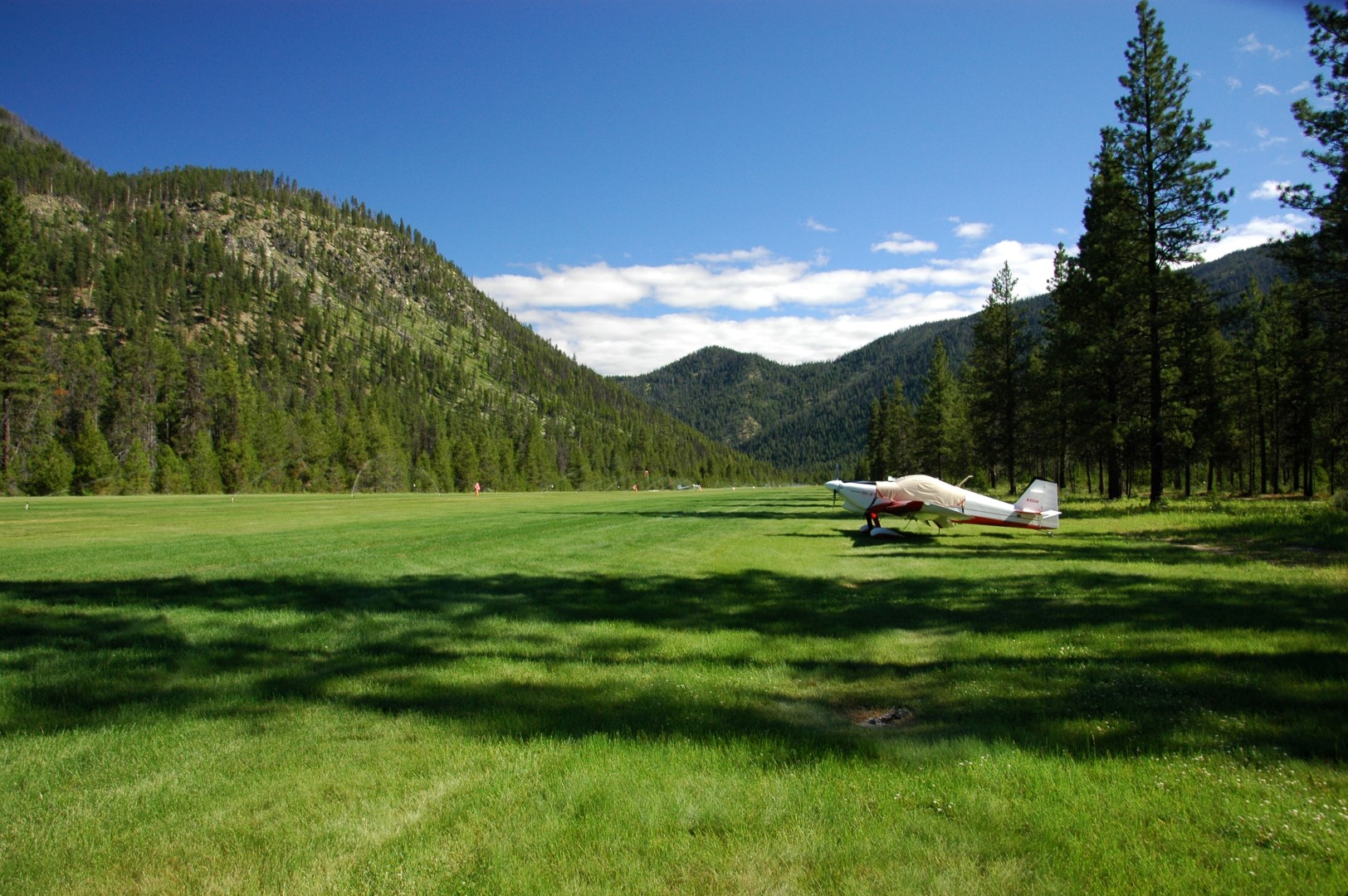 Data Standards
IGC-EC Nominations for Bridge and Airports

Approval at next IGC-EC Meeting

Documentation Complete
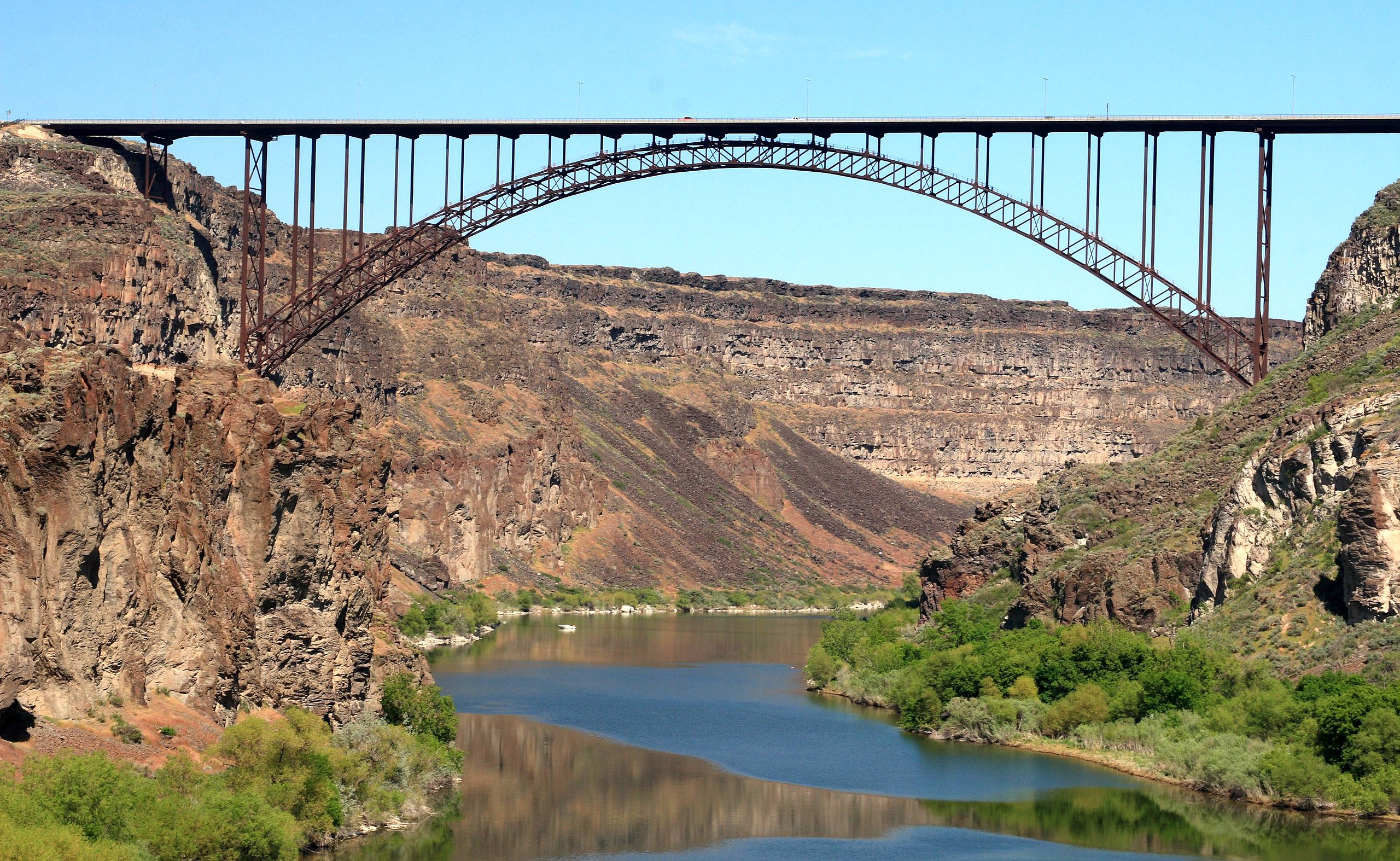 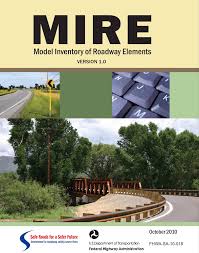 MIRE Data Standards- Will Thoman -
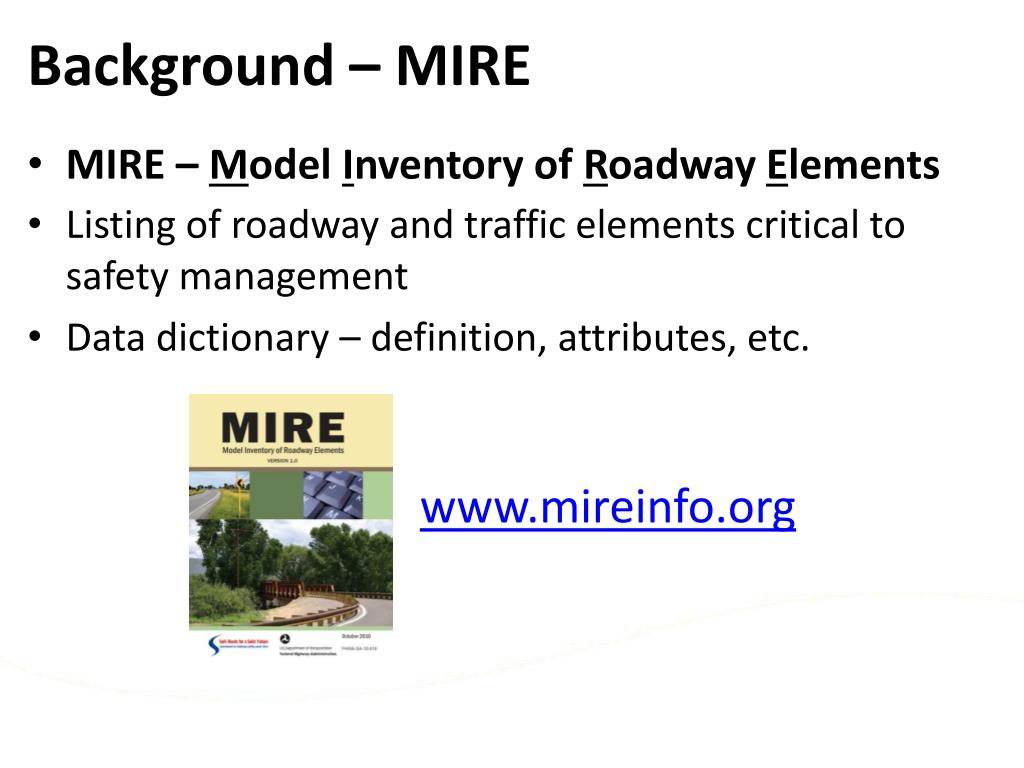 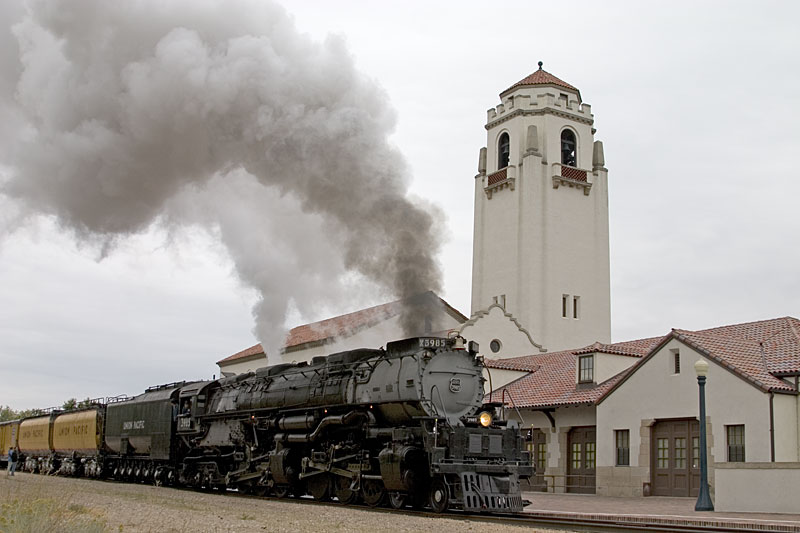 Railroad Data- Blaine Schwendiman-
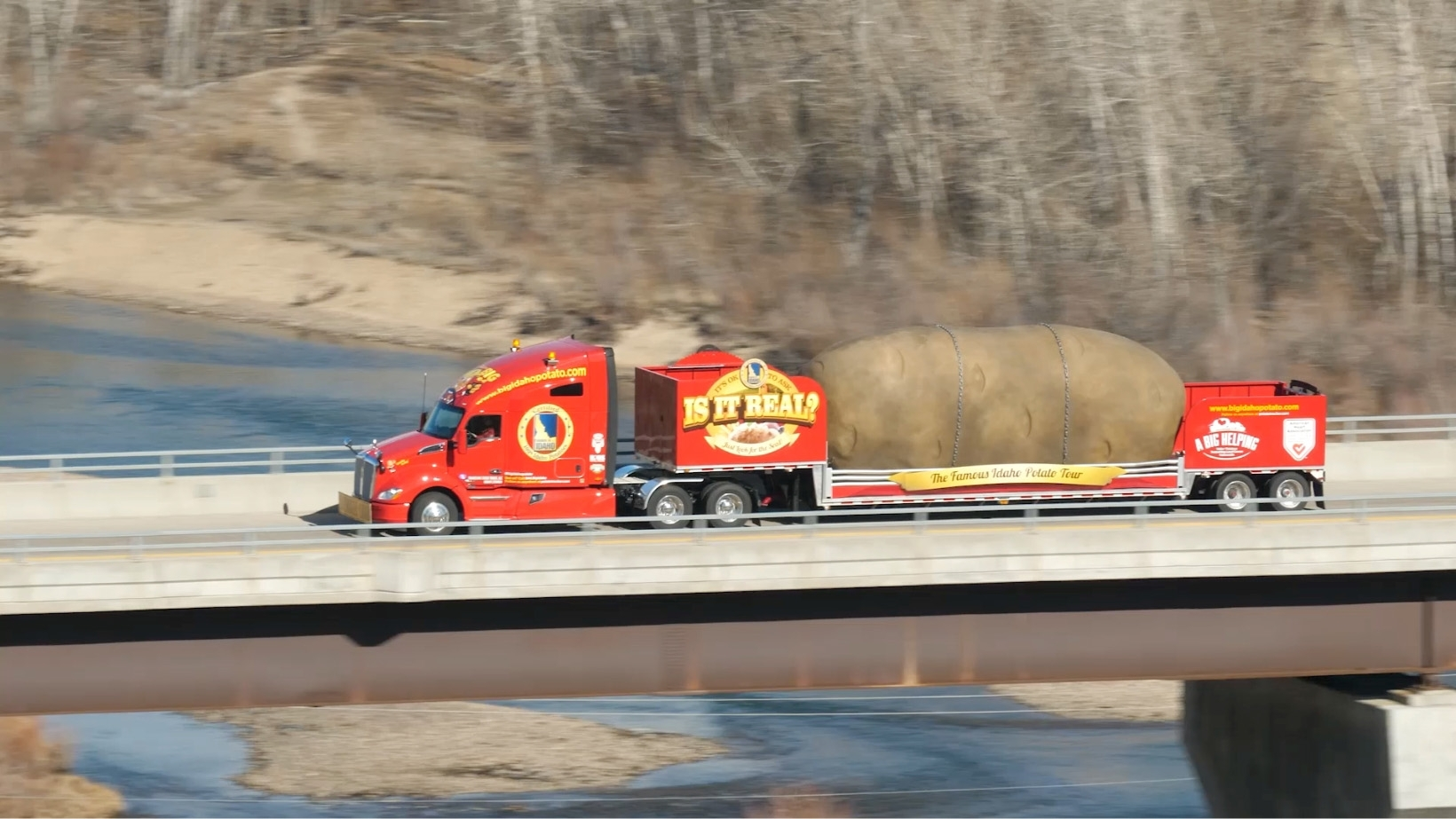 Freight Data- Caleb Forrey-
May 2nd 2023
10:00 am to 11:00 am MST
Next Meeting
QUESTIONS??Contact Information:Sydney.Lewis@itd.idaho.gov